TITULO DO TRABALHO
Autor 1, autor 2, etc.
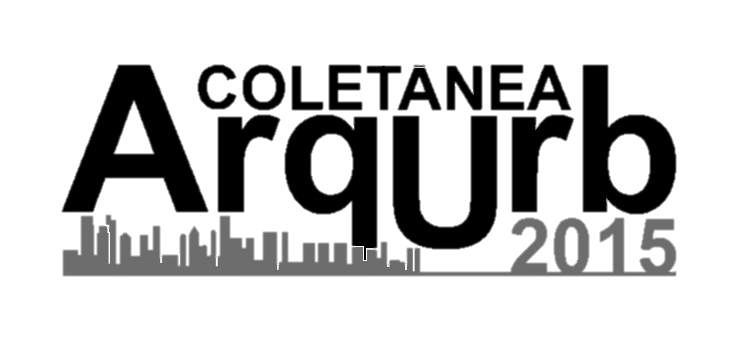 CURSO DE ARQUITETURA E URBANISMO
26 a 28 de outubro 2015
Universidade Vila Velha
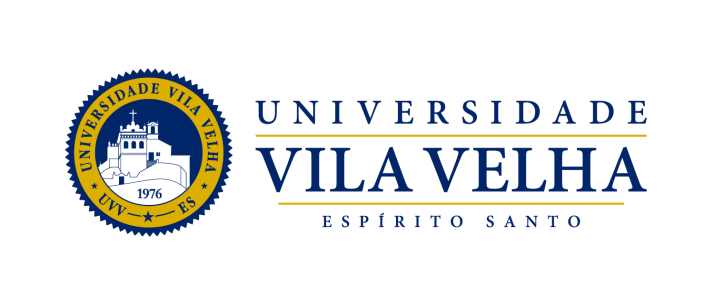